Komenda Powiatowa Policji
w Żyrardowie
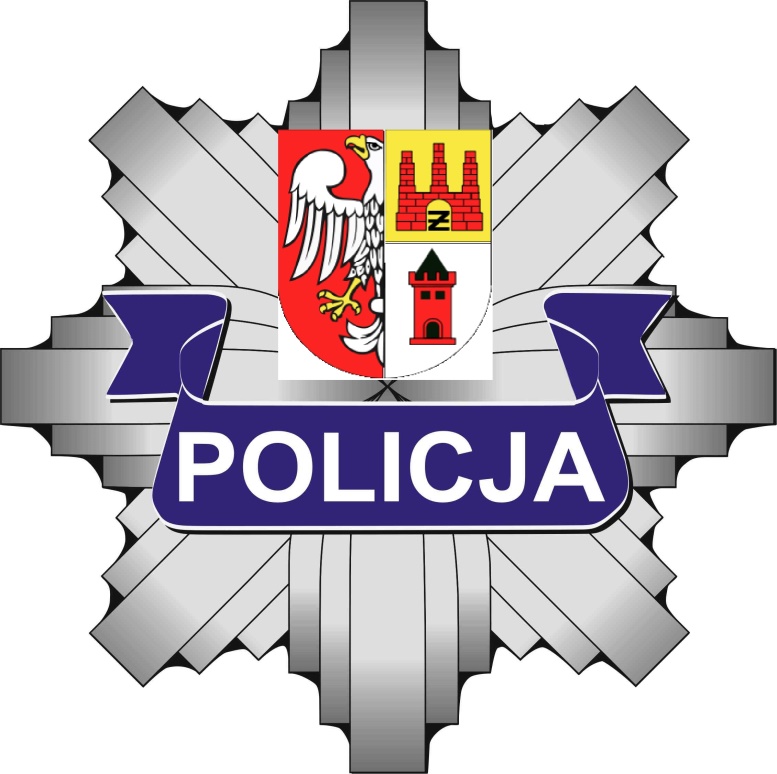 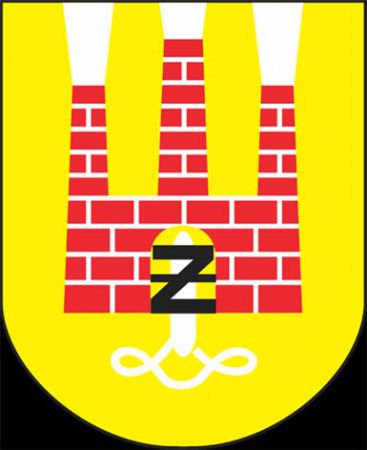 Sprawozdania z działalności 
Na terenie miasta żyrardów
za rok 2016
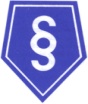 Służba kryminalna
Dane ogólne dot. wyników osiągniętych
 w latach 2015/2016
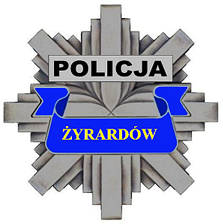 Ocena pracy procesowo – wykrywczej
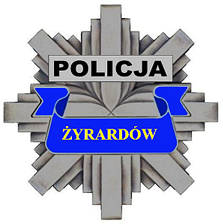 Przestępstwa ogółem - wszczęcia
Ocena pracy procesowo – wykrywczej
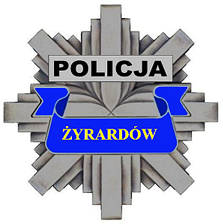 Wykrywalność ogółem
Ocena pracy procesowo – wykrywczej
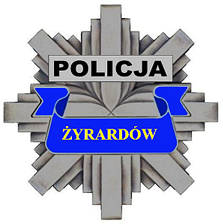 Wykrywalność ogółem
Ocena pracy procesowo – wykrywczej
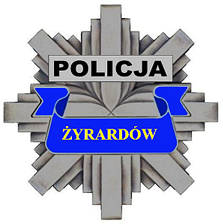 Przestępstwa ogółem 2014/2016
Ocena pracy procesowo – wykrywczej
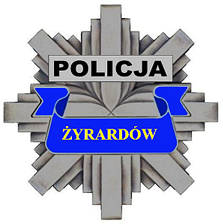 Przestępstwa kryminalne - wszczęcia
Ocena pracy procesowo – wykrywczej
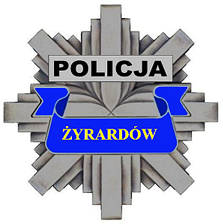 Wykrywalność przestępstw kryminalnych
Ocena pracy procesowo – wykrywczej
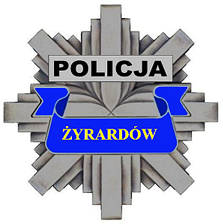 Wykrywalność przestępstw kryminalnych
Ocena pracy procesowo – wykrywczej
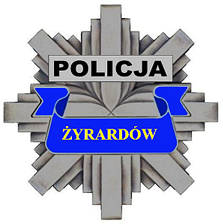 Przestępstwa kryminalne 2014/2016
Ocena pracy procesowo – wykrywczej
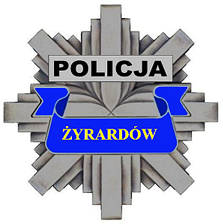 Przestępstwa z grupy tzw. 7 kat. - wszczęcia
Ocena pracy procesowo – wykrywczej
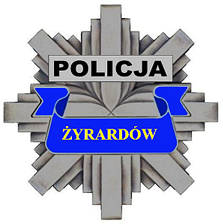 Wykrywalność przestępstw z grupy tzw. 7 kat.
Ocena pracy procesowo – wykrywczej
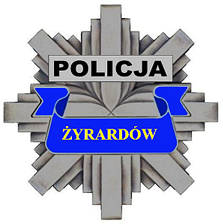 Wykrywalność przestępstw z grupy tzw. 7 kat.
Ocena pracy procesowo – wykrywczej
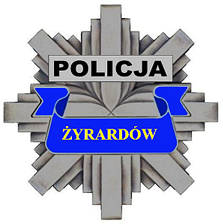 Przestępstwa z kat. Tzw. „7”  2014/2016
Ocena pracy procesowo – wykrywczej
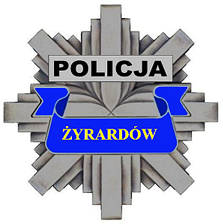 Kradzież - wszczęcia
Ocena pracy procesowo – wykrywczej
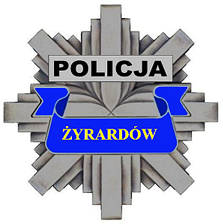 Kradzież - wykrywalność
Ocena pracy procesowo – wykrywczej
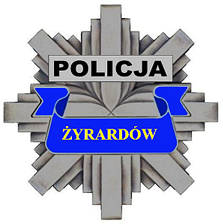 Kradzież - Wykrywalność
Ocena pracy procesowo – wykrywczej
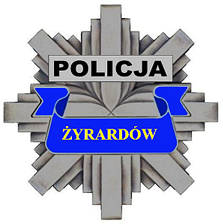 Przestępstwa Kradzież 2014/2016
Ocena pracy procesowo – wykrywczej
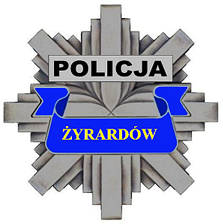 Kradzież z włamaniem - wszczęcia
Ocena pracy procesowo – wykrywczej
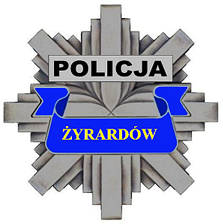 kradzieży z włamaniem - wykrywalność
Ocena pracy procesowo – wykrywczej
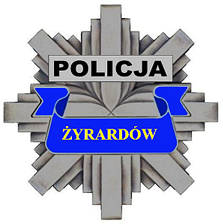 kradzieży z włamaniem - wykrywalność
Ocena pracy procesowo – wykrywczej
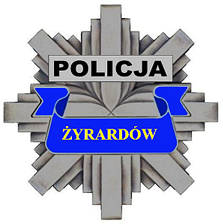 Przestępstwa kradzież z włamaniem 2014/2016
Ocena pracy procesowo – wykrywczej
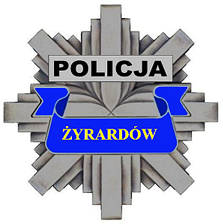 Przestępstwa rozbójnicze - wszczęcia
Ocena pracy procesowo – wykrywczej
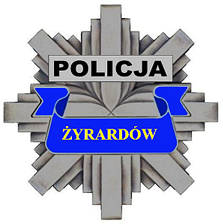 Przestępstwa rozbójnicze - wykrywalność
Ocena pracy procesowo – wykrywczej
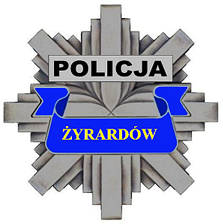 Przestępstwa rozbójnicze - wykrywalność
Ocena pracy procesowo – wykrywczej
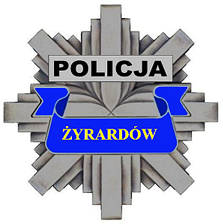 Przestępstwa rozbójnicze 2014/2016
Ocena pracy procesowo – wykrywczej
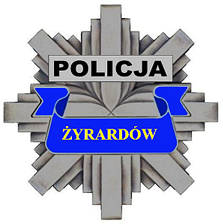 Uszczerbek na zdrowiu - wszczęcia
Ocena pracy procesowo – wykrywczej
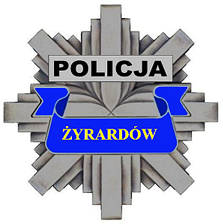 Uszczerbek na zdrowiu - wykrywalność
Ocena pracy procesowo – wykrywczej
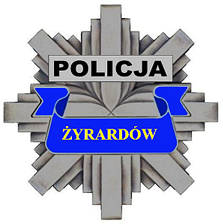 Uszczerbek na zdrowiu - wykrywalność
Ocena pracy procesowo – wykrywczej
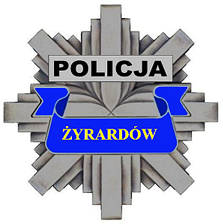 Przestępstwa uszczerbek na zdrowiu 2014/2016
Ocena pracy procesowo – wykrywczej
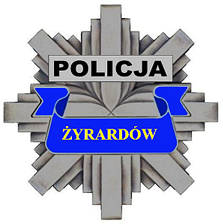 Bójka i pobicie - wszczęcia
Ocena pracy procesowo – wykrywczej
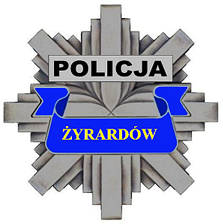 Bójka i pobicie - wykrywalność
Ocena pracy procesowo – wykrywczej
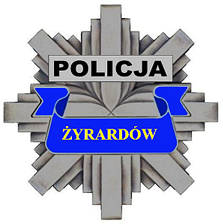 Bójka i pobicie - wykrywalność
Ocena pracy procesowo – wykrywczej
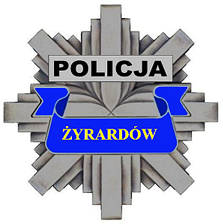 Przestępstwa bójka i pobicie 2014/2016
Ocena pracy procesowo – wykrywczej
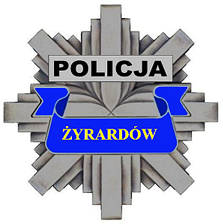 Kradzież samochodu - wszczęcia
Ocena pracy procesowo – wykrywczej
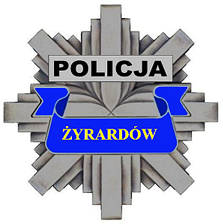 Kradzież samochodu - wykrywalność
Ocena pracy procesowo – wykrywczej
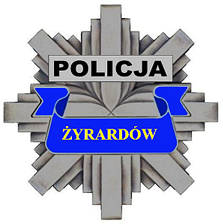 Kradzież samochodu - wykrywalność
Ocena pracy procesowo – wykrywczej
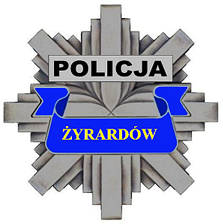 Przestępstw kradzież samochodu 2014/2016
Ocena pracy procesowo – wykrywczej
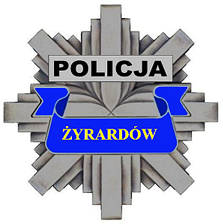 Uszkodzenie rzeczy - wszczęcia
Ocena pracy procesowo – wykrywczej
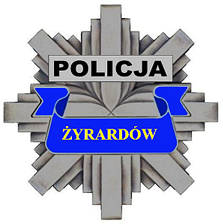 Uszkodzenie rzeczy - wykrywalność
Ocena pracy procesowo – wykrywczej
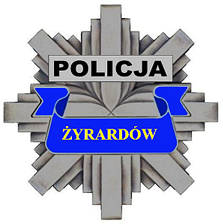 Uszkodzenie rzeczy - wykrywalność
Ocena pracy procesowo – wykrywczej
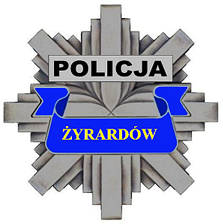 Przestępstwa uszkodzenie rzeczy 2014/2016
Porównanie postepowań wszczętych w kategoriach przestępczości kryminalnej 
i tzw. 7 kategorii w roku 2016
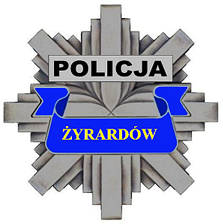 Jednostki najbardziej obciążone w garnizonie mazowieckim
Efekty pracy wykrywczej – ilość wykrytych przestępstw z kat. „7” w roku 2016
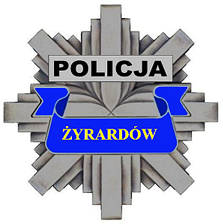 Jednostki o największej ilości wykrytych przestępstw w garnizonie mazowieckim
Ocena pracy procesowo – wykrywczej
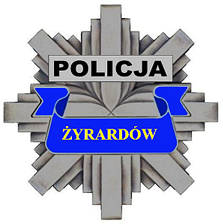 Podejrzani tymczasowo Aresztowani w 2016 roku
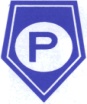 Służba prewencyjna
Aktywność policjantów 
czas reakcji na zdarzenie – 2016 rok
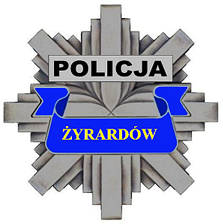 Aktywność policjantów służb 
patrolowo - interwencyjnych w latach 2015/2016.
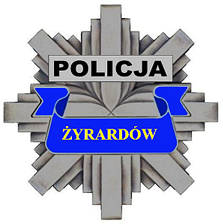 Aktywność policjantów służb 
patrolowo - interwencyjnych w latach 2014/2016.
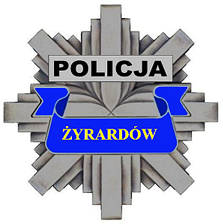 Aktywność policjantów służb 
patrolowo - interwencyjnych w latach 2014/2016.
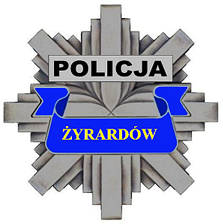 Aktywność policjantów służb 
patrolowo - interwencyjnych w latach 2014/2016.
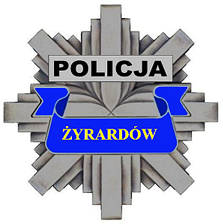 Aktywność policjantów 
realizacja zadań z zakresu problematyki nieletnich
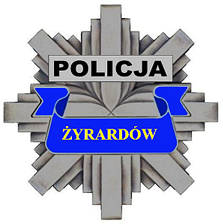 Krajowa Mapa Zagrożenia Bezpieczeństwa
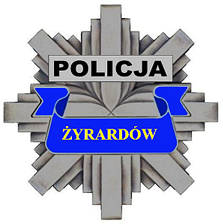 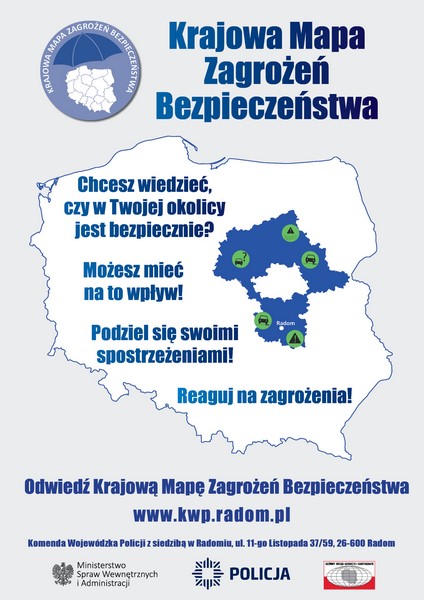 Konsultacje Społeczne do KMZB na terenie powiatu w przeprowadzono okresie od 1.02.2016r. Do 24.04.2016r.
Wyniki konsulatcji:
76 debat i spotkań, w tym:
Powiatowe – 1
Gminne - 6
Sołeckie i osiedlowe - 69
Ilość uczestników - 938
Data wdrożenia KMZB na terenie pow. Żyrardowskiego
20.09.2016 roku.
DEBATA  EWALUACYJNA KMZB 23,01.2016 r. – 51 osób.
Krajowa Mapa Zagrożenia Bezpieczeństwa
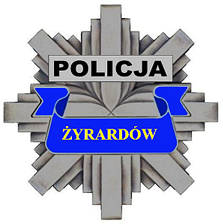 Krajowa Mapy Zagrożeń Bezpieczeństwa 
na terenie podległym KPP w Żyrardowie 
na dzień 03 stycznia 2017 roku
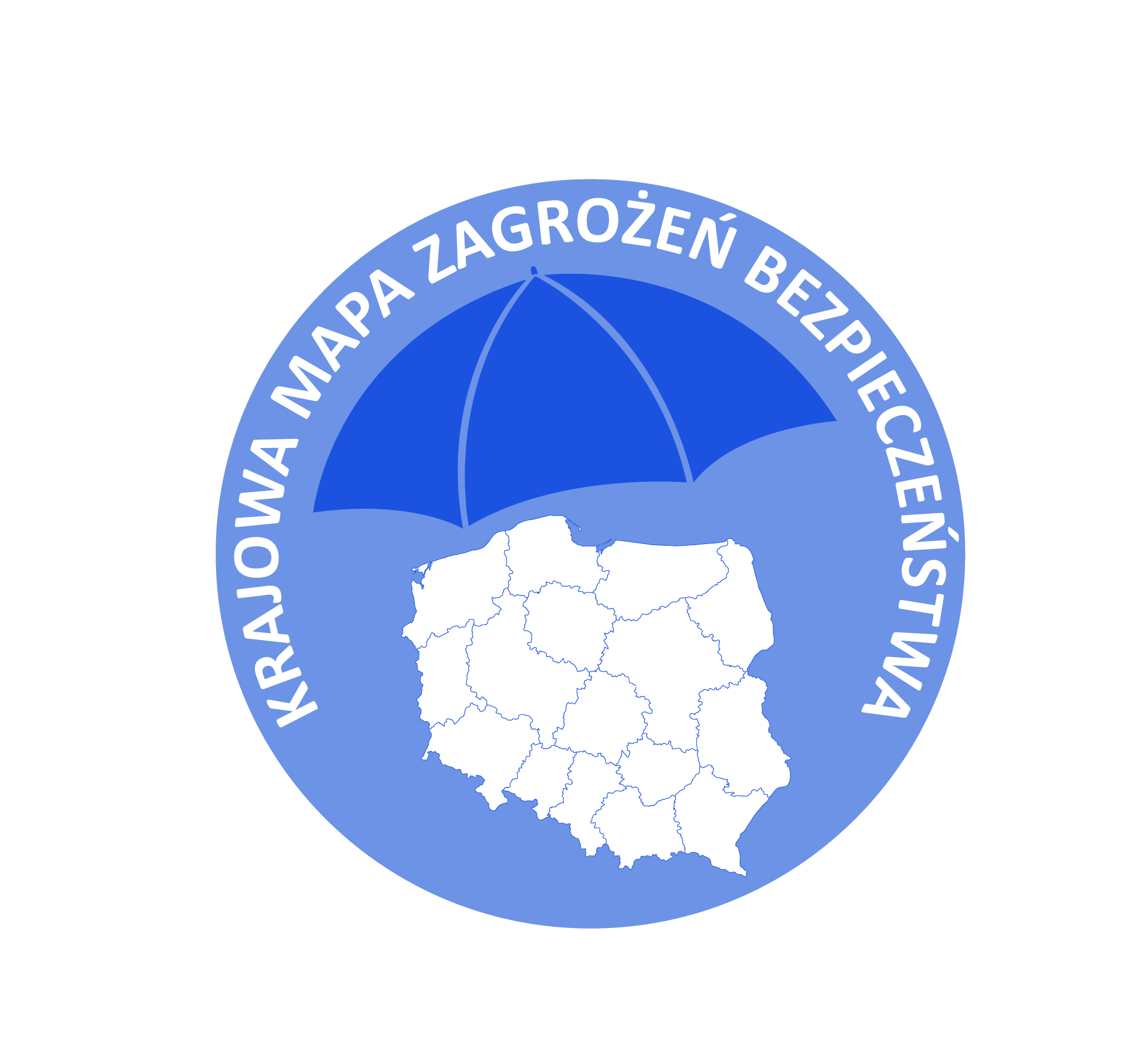 Liczba zgłoszeń: 250
Liczba zgłoszeń potwierdzonych: 62
Liczba zgłoszeń niepotwierdzonych: 188
Aktywność policjantów 
Samodzielnego Pododdziału Policji Prewencji KWP – służba wspierająca
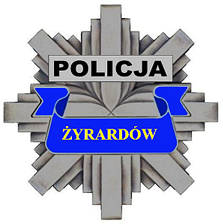 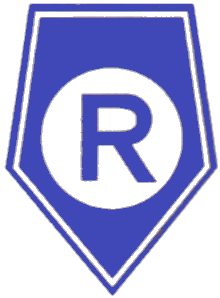 Służba ruchu drogowego
Aktywność policjantów 
Referatu Ruchu Drogowego
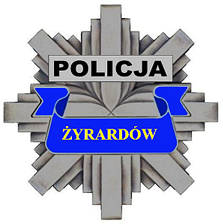 Aktywność policjantów 
Referatu Ruchu Drogowego
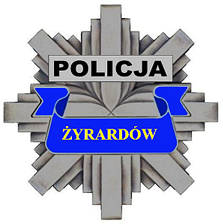 Aktywność policjantów 
Referatu Ruchu Drogowego w latach 2014/2016.
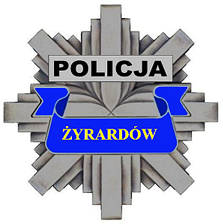 Stan zagrożenia na drogach 
Miasta Żyrardów w latach 2014/2015.
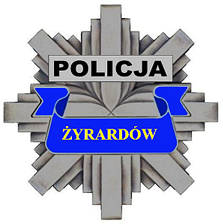 Stan zagrożenia na drogach miasta
Żyrardów w latach 2014 - 2016
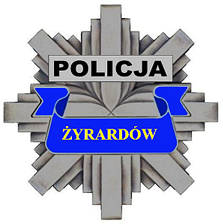 Stan zagrożenia na drogach miasta
Żyrardów w latach 2014 - 2016
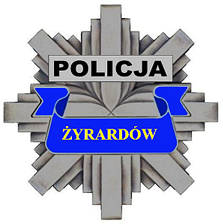 Stan zagrożenia na drogach miasta
Żyrardów w roku 2016
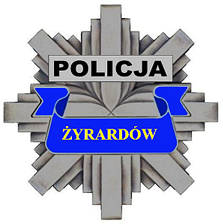 Stan zagrożenia na drogach 
powiatu żyrardowskiego
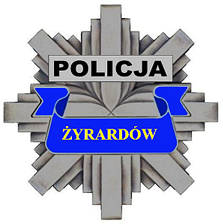 Stan zagrożenia na drogach 
powiatu żyrardowskiego
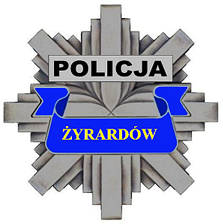 Stan zagrożenia na drogach
powiatu żyrardowskiego
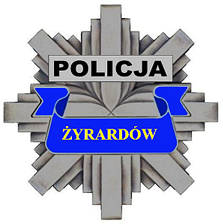 Komendant Powiatowy Policji
w Żyrardowie

 mł. insp. Arkadiusz Zgieb